ГУЗ « Александрово – Заводская ЦРБ»
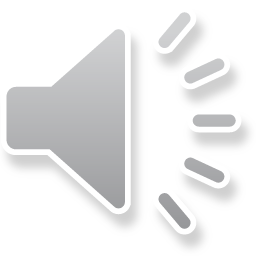 Александровский Завод (сокр. Алек-Завод) — село в Забайкальском крае, административный центр Александрово-Заводского района (сокр. Алек-Заводского района). Село расположено в 512 км к югу-востоку от города Читы и в 130 километрах к северо-востоку от ближайшей железнодорожной станции Борзя.
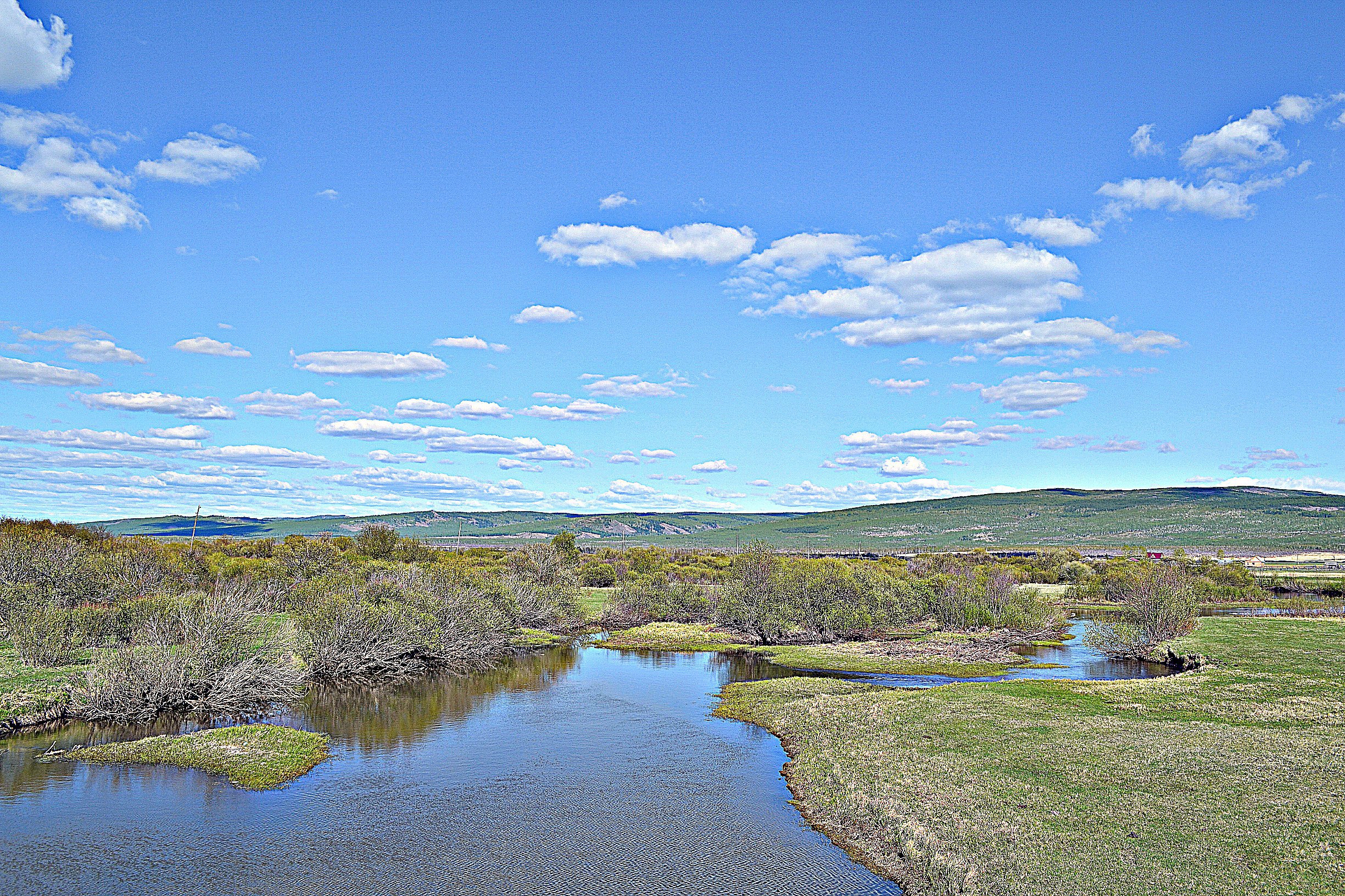 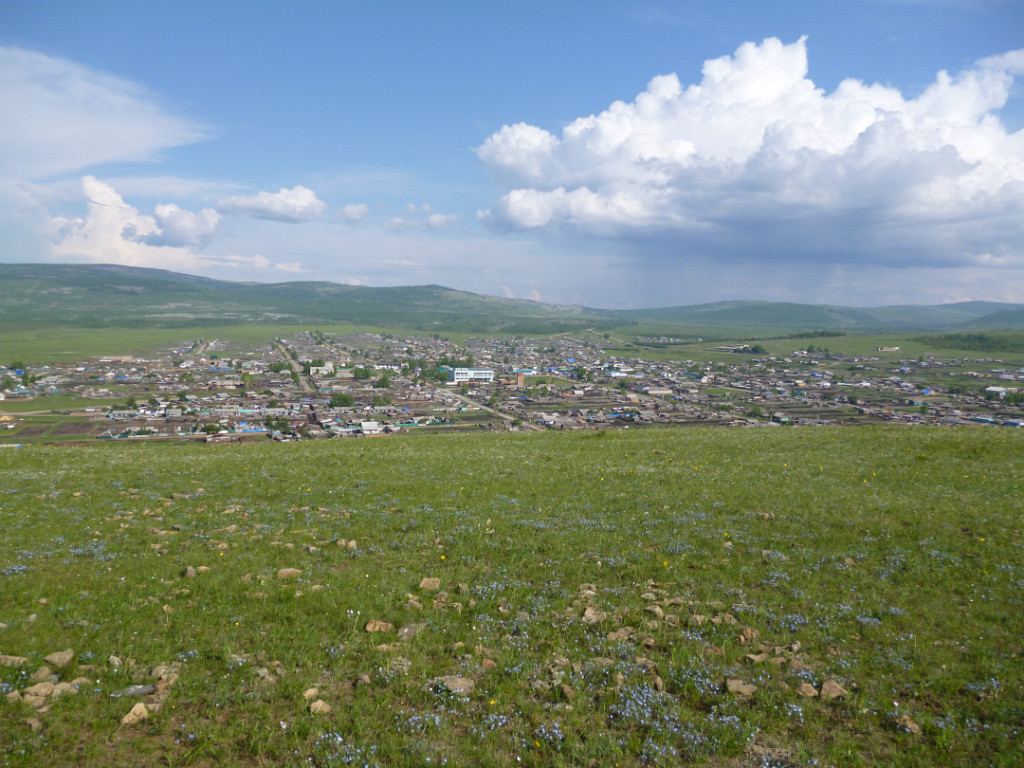 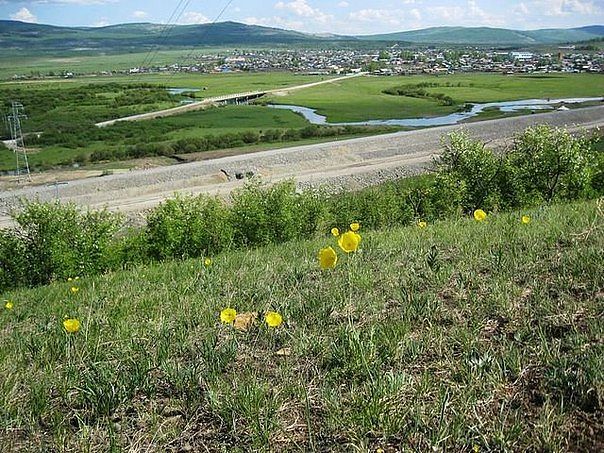 Характеристика района
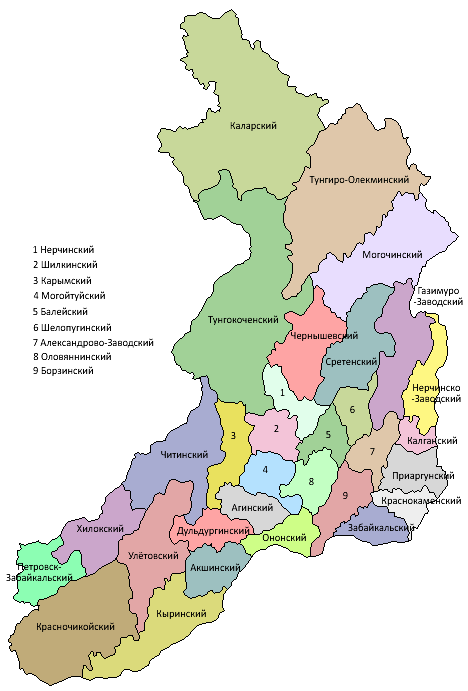 Александрово-Заводский район расположен на юго-востоке Забайкальского края, граничит с  Борзинским, Калганским, Приаргунским, Краснокаменским, Газимуро-Заводским и Шелопугински м районами. Средняя плотность населения 1,09 чел./км², всё население сельское, доля людей старше трудоспособного возраста – 23%. В состав района входят 13 сельских поселений объединяющих 27 населённых пунктов..

Население Александрово – Заводского района на 01.01.2017 года : 
всего -7785 человек, из них: 
взрослые : 5819
подростки : 268 
дети ( от 0 до 14 лет): 1698
Александрово-Заводский район
Чита
ГУЗ « Александрово – Заводская ЦРБ»
Юридический адрес: Забайкальский край, Александрово – заводский район, 
с. Александровский завод, ул. Петрова 8
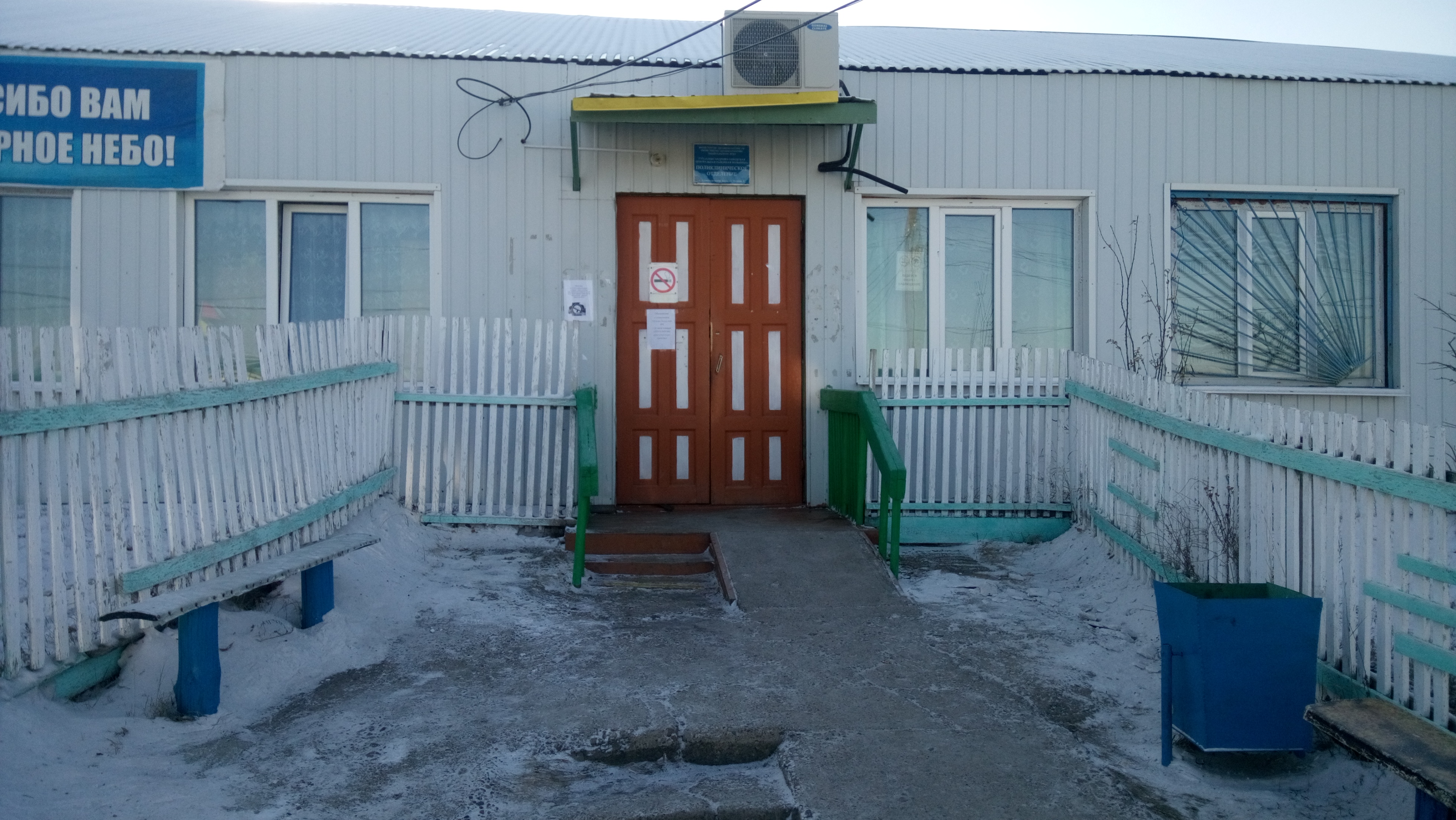 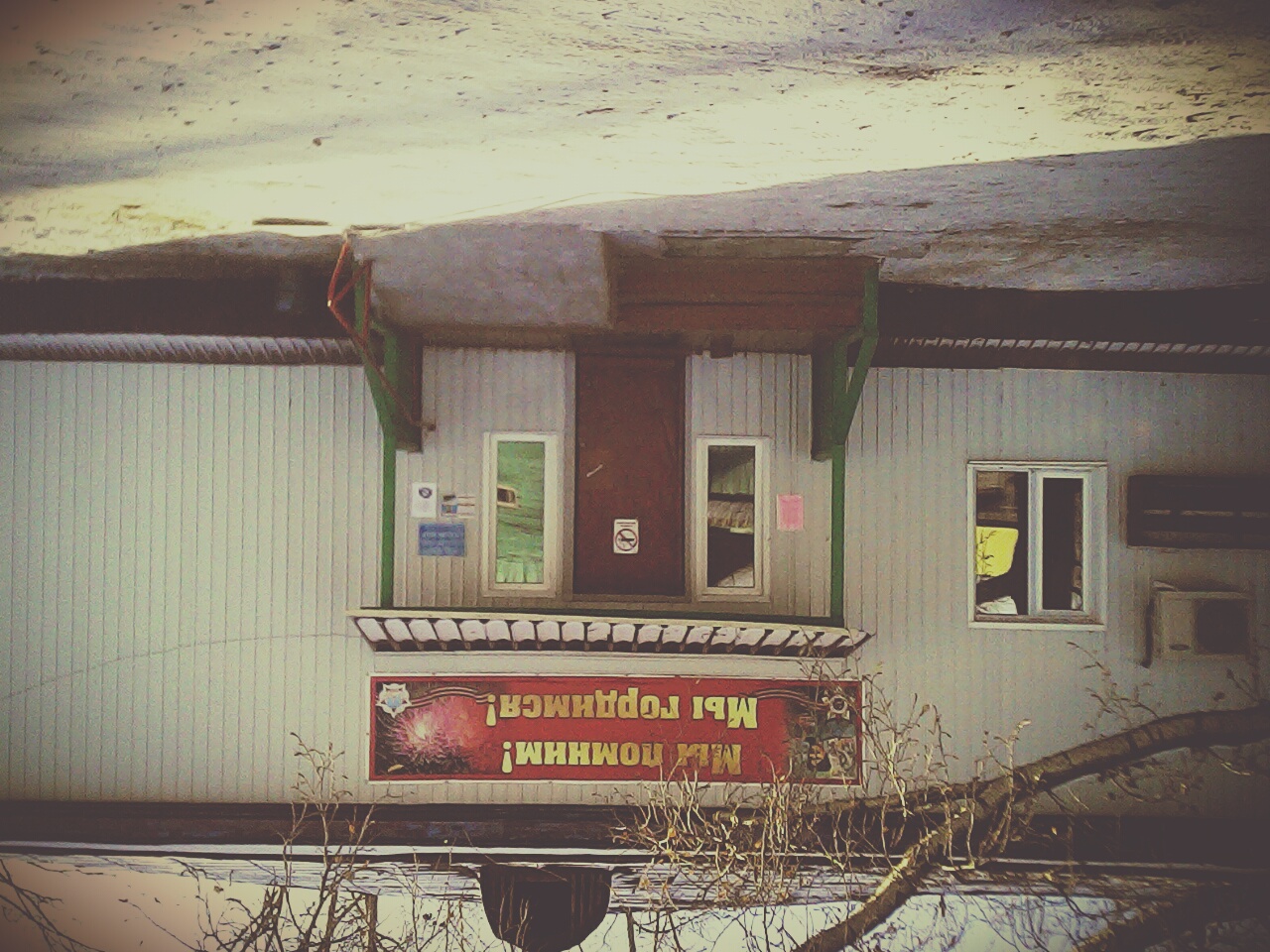 Контактные данные:
Главный врач: Акалинская Оксана Юрьевна, тел.: 8 (30 240) 2-13-45, сотовый : 8-924-502-16-82;
И. о. заместителя главного врача по лечебной работе: норбоев цырен бабасанович, тел.: 8 ( 30 240) 2-14-92, сотовый: 8-924-373-67-91;
Заведующая амбулаторно – поликлиническим отделением: Авдеева Светлана Анатольевна, тел.: 8 (30 240) 2-13-47, сотовый:8-914-480-98-84;
Начальник отдела кадров : Перфильева Галина  Викторовна, тел.: 8 (30 240) 2-15-68;
Приемная главного врача: тел./факс: 8(30 240) 2-13-43; e-mail: crb.az@mail.ru
График работы учреждения
С учетом производственной деятельности Организации устанавливается следующий режим рабочего дня при 40 часовой рабочей неделе:
- начало рабочего времени с 08 часов 45 минут.
- окончание рабочего времени: с понедельника по четверг в 18 часов 00 минут, в пятницу – в 16 часов 45 минут.
             Для женщин, работающих в сельской местности, в соответствии с постановлением ВС РСФСР от 01 ноября 1990г. № 298/3-I «О неотложных мерах по улучшению положения женщин, семьи, охраны материнства и детства на селе», устанавливается 36-часовая рабочая неделя, если меньшая продолжительность рабочей недели не предусмотрена иными законодательными актами. При этом заработная плата выплачивается в том же размере, что и при полной продолжительности еженедельной работы (40 часов).
При 36 часовой рабочей неделе:
-начало рабочего времени с 08 часов 45 минут
-окончание рабочего времени  17 часов 05 минут.
Перерыв на обед : с 13.00 ч. до 14.00 ч.
Выходные дни: суббота воскресенье.
Структура ГУЗ « Александрово – Заводская ЦРБ»
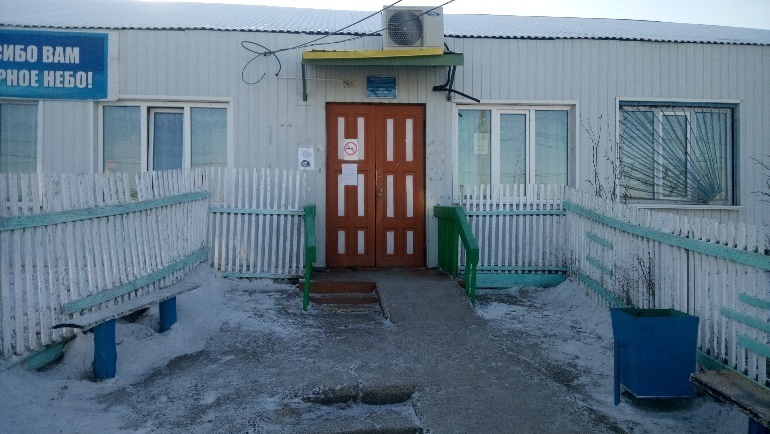 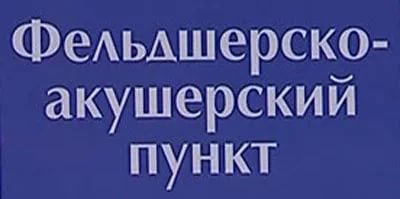 Стационар  на 41 койку
17 фельдшерско – 
акушерских пункта
Амбулаторно – 
Поликлиническое отделение
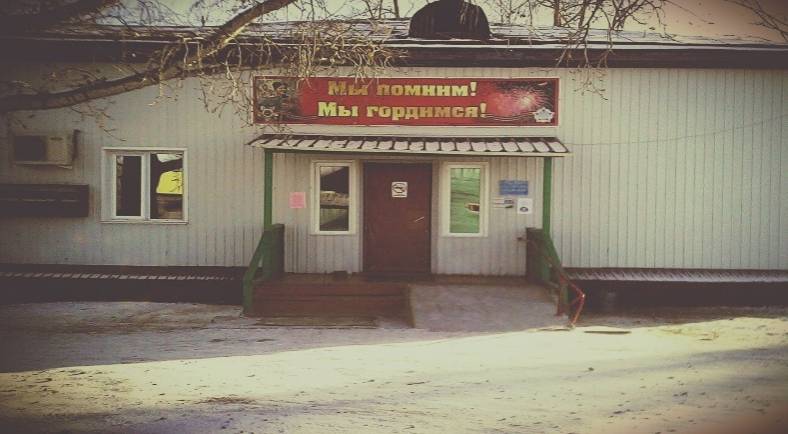 Детское отделение
8 коек
Хирургическое 
отделение
15 коек
Терапевтическое отделение
15 коек
Родильное отделение
1 койка
Гинекологическое отделение 
3 койки
Амбулаторно – поликлиническое отделение
Кабинет хирурга
Кабинет офтальмолога
Кабинет стоматолога
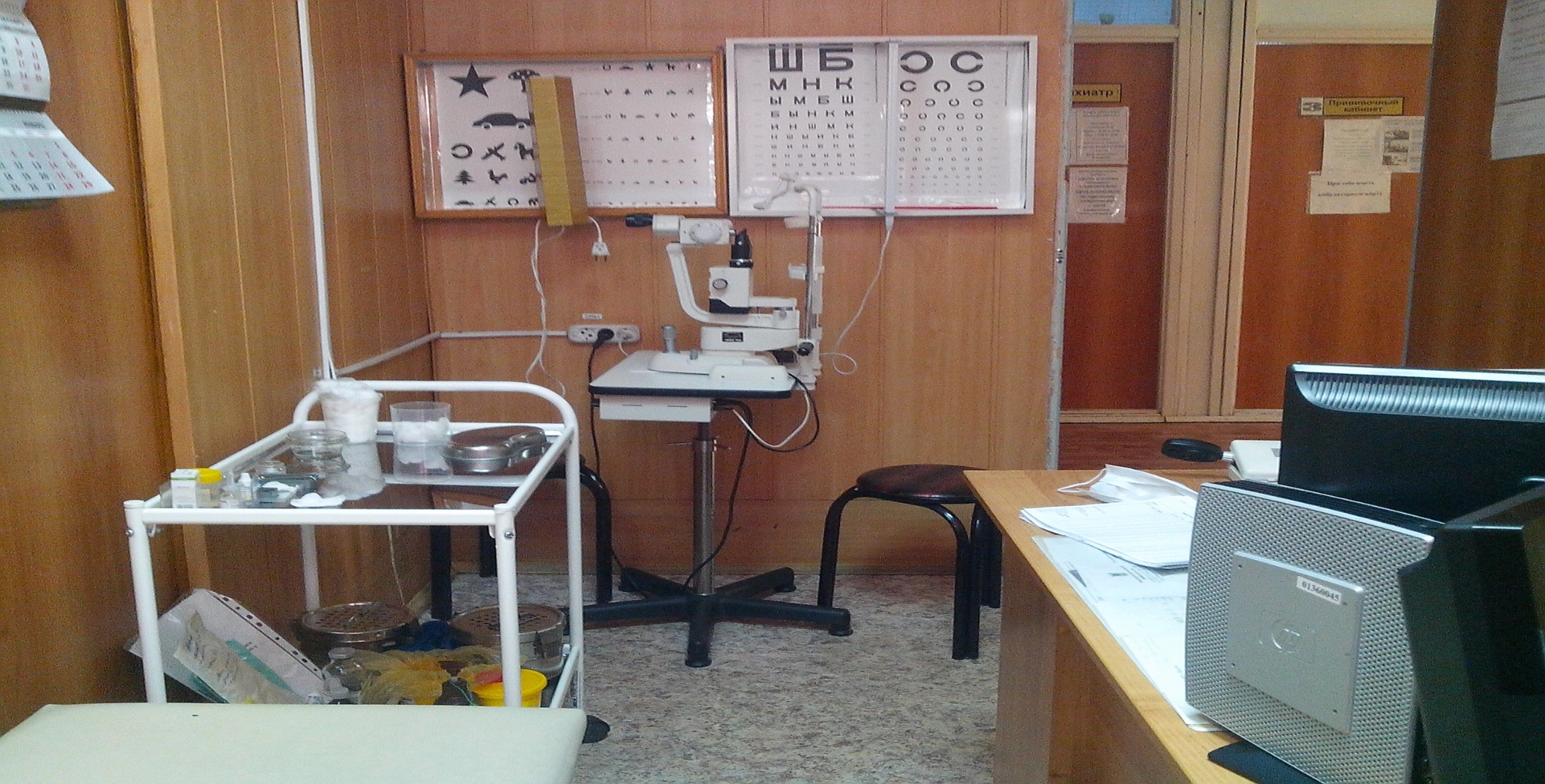 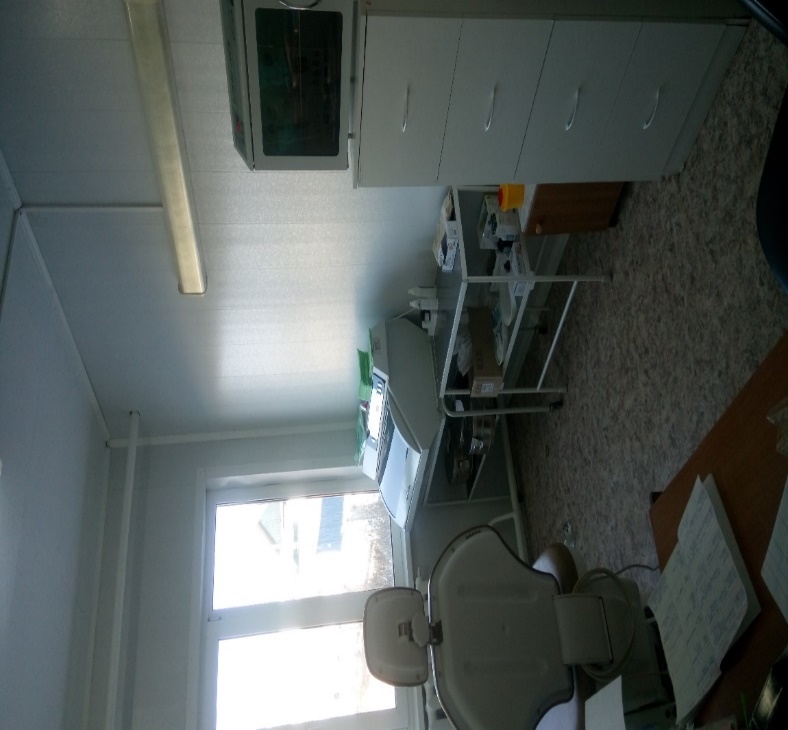 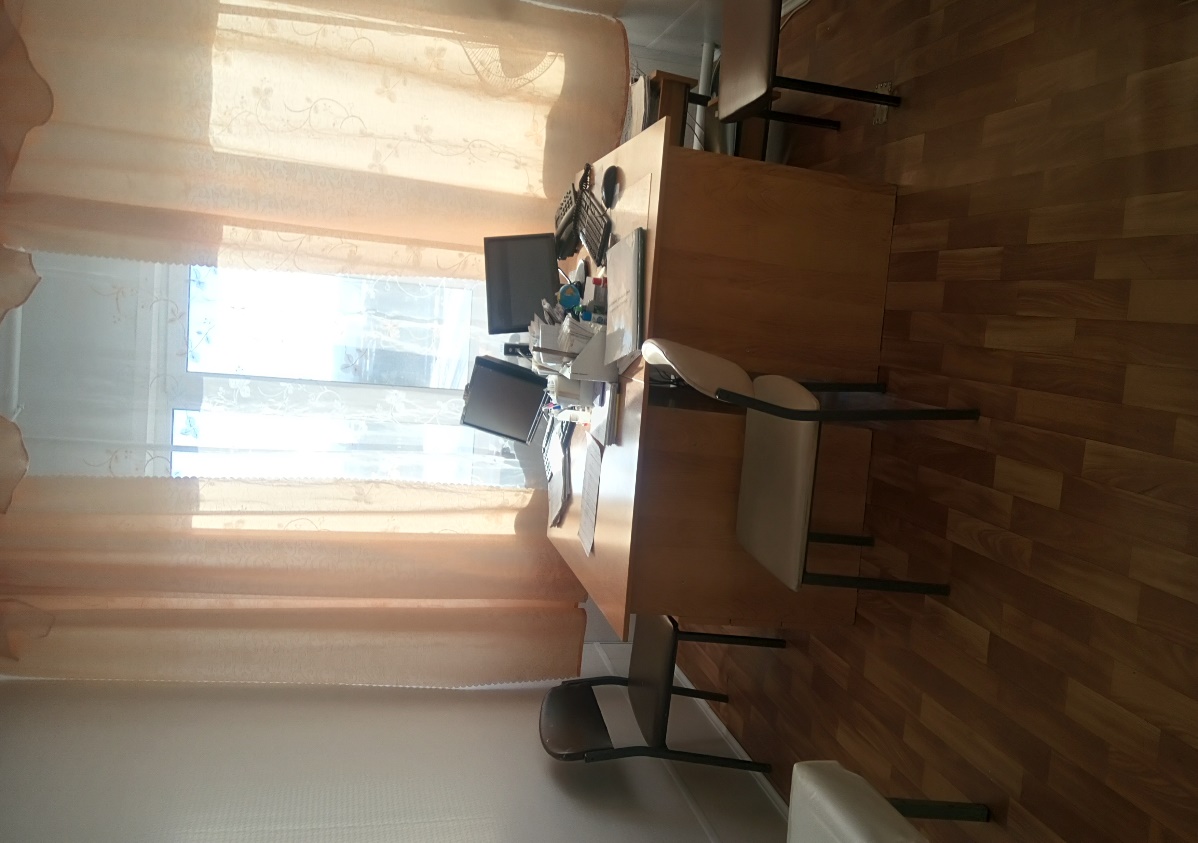 Детская консультация
Женская консультация
Смотровой кабинет
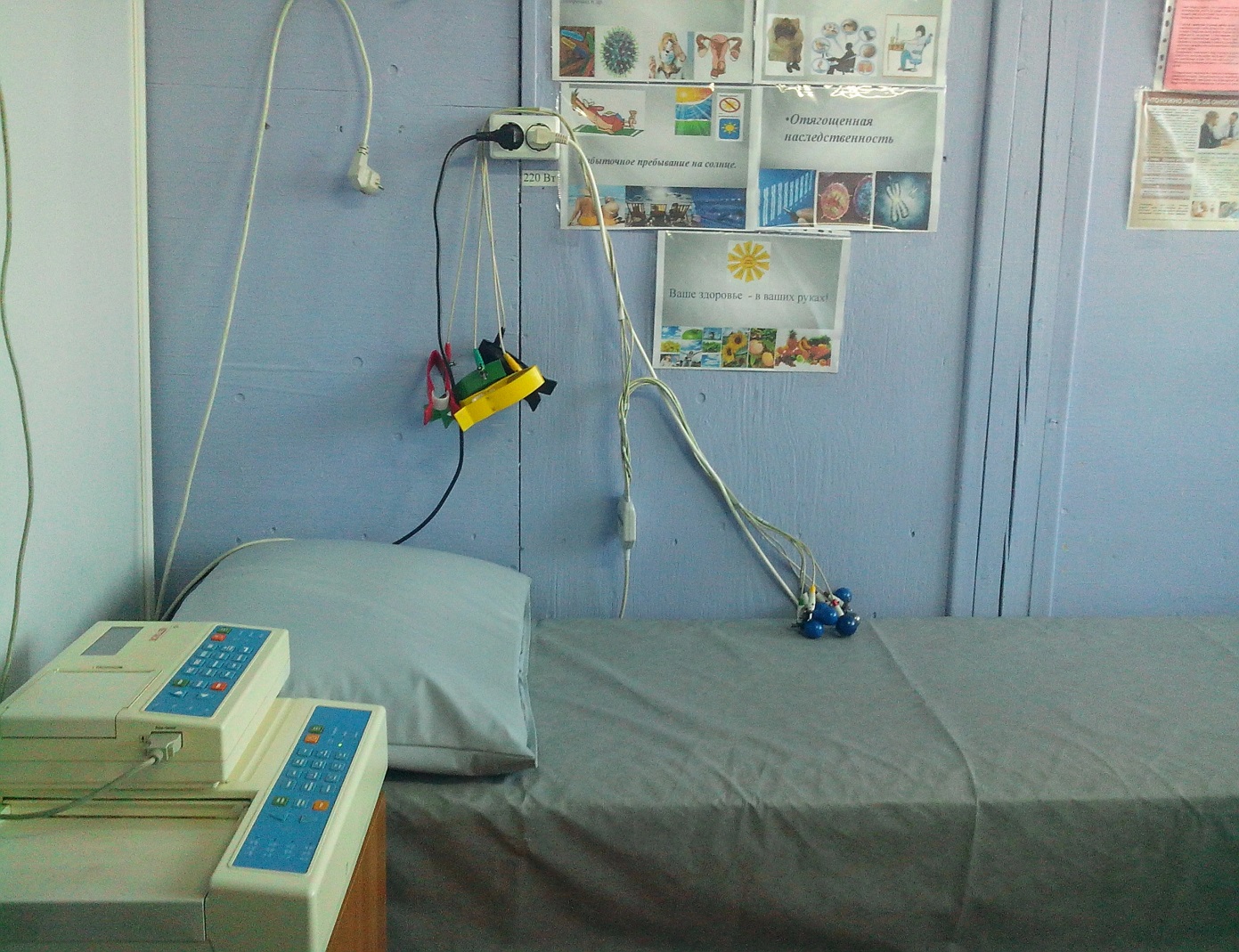 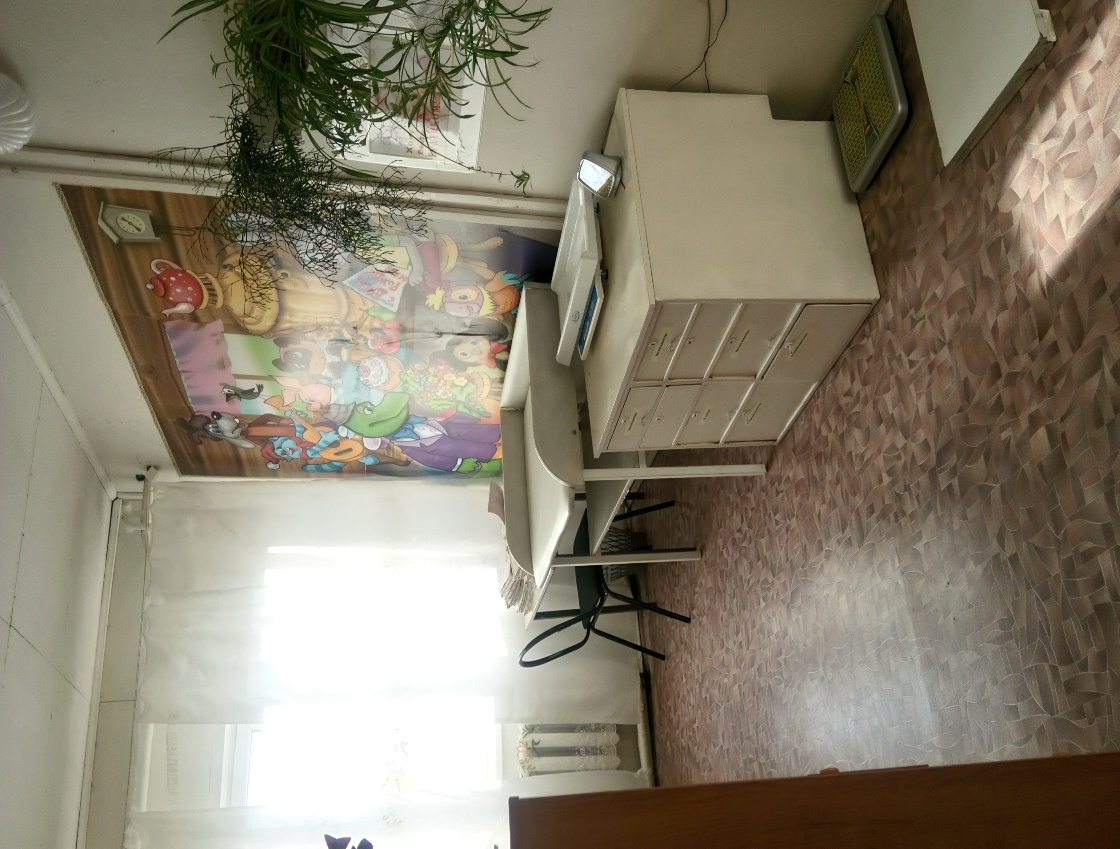 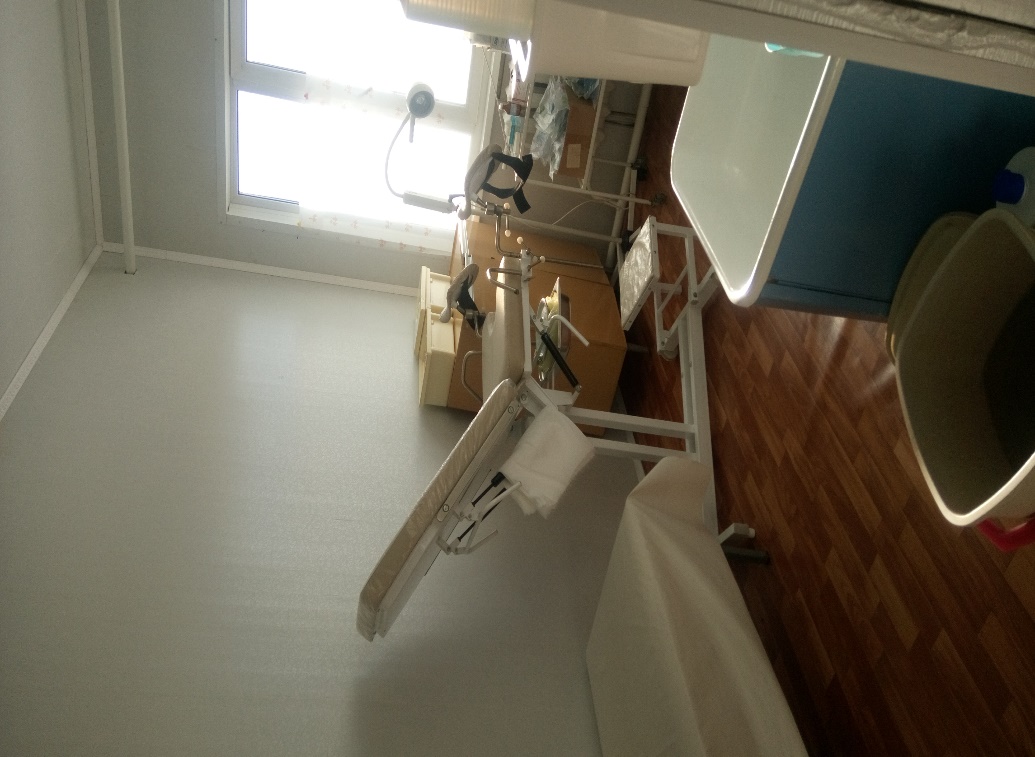 Терапевтическое отделение
Хирургическое отделение
РОДИЛЬНОЕ ОТДЕЛЕНИЕ
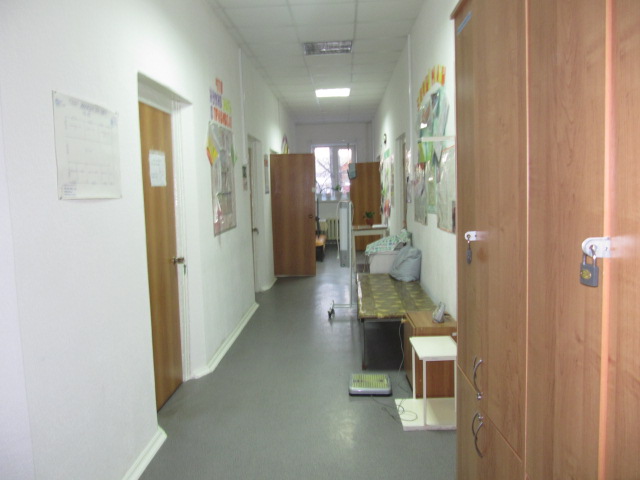 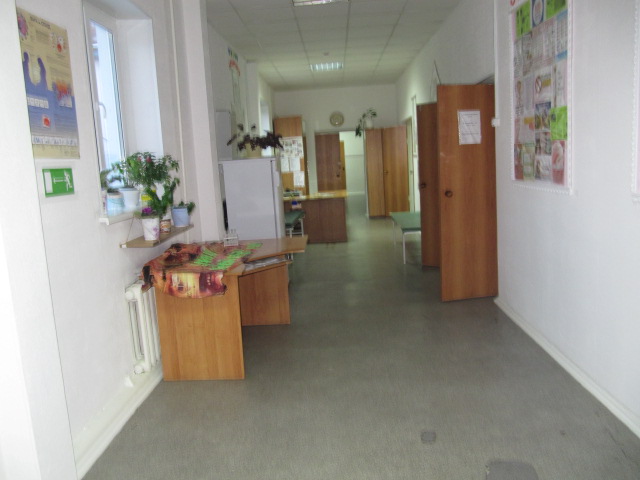 Стационарные отделения и поликлиника располагают лабораторно-диагностической базой: клинико-диагностической лабораторией, ИФА-лабораторией, кабинетом УЗИ, рентгеном.
Отделение скорой медицинской помощи
Ординаторская
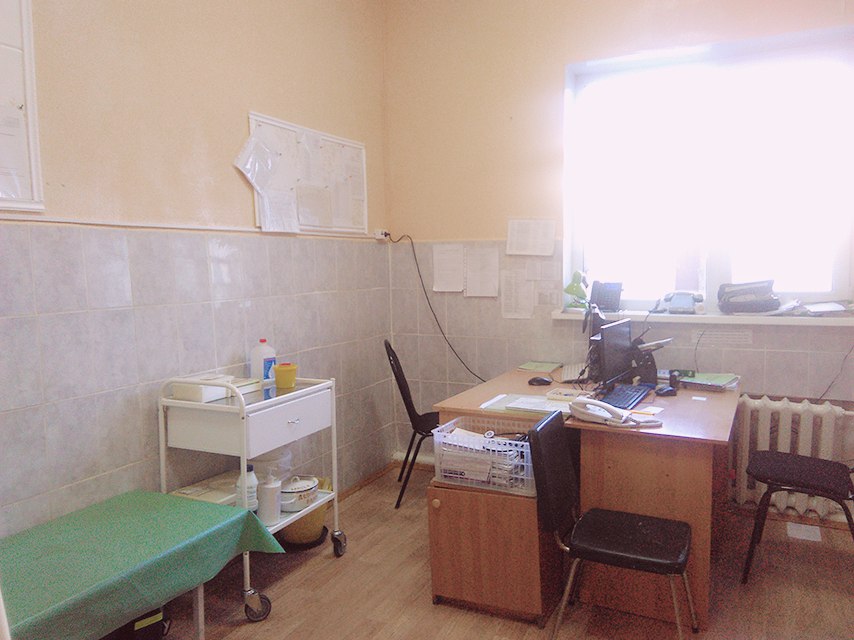 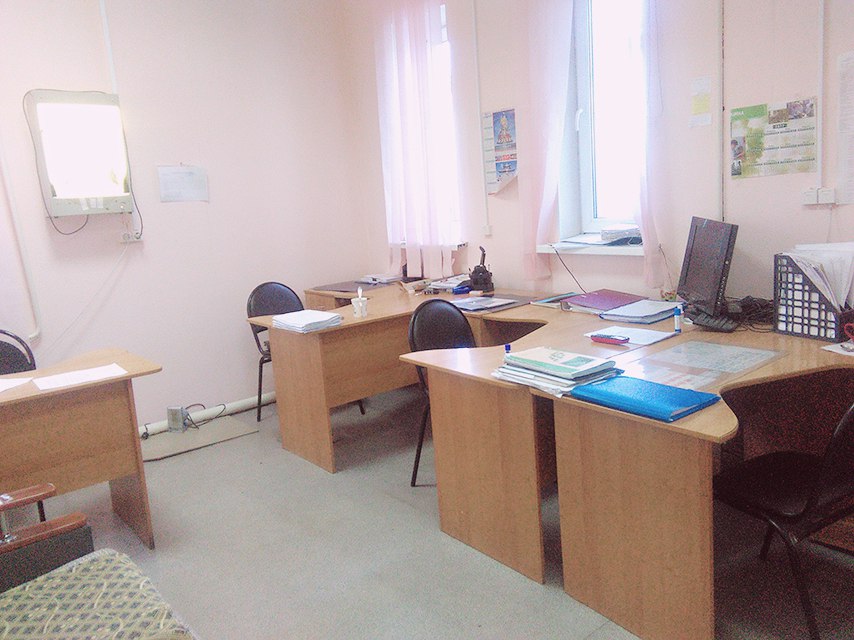 Наиболее востребованные врачебные специальности в ГУЗ « Алек – Заводская ЦРБ»
Врач анестезиолог – реаниматолог 
Врач невролог
Врач дерматовенеролог 
Врач ультразвуковой диагностики
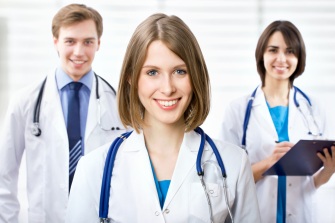 Условия оплаты труда
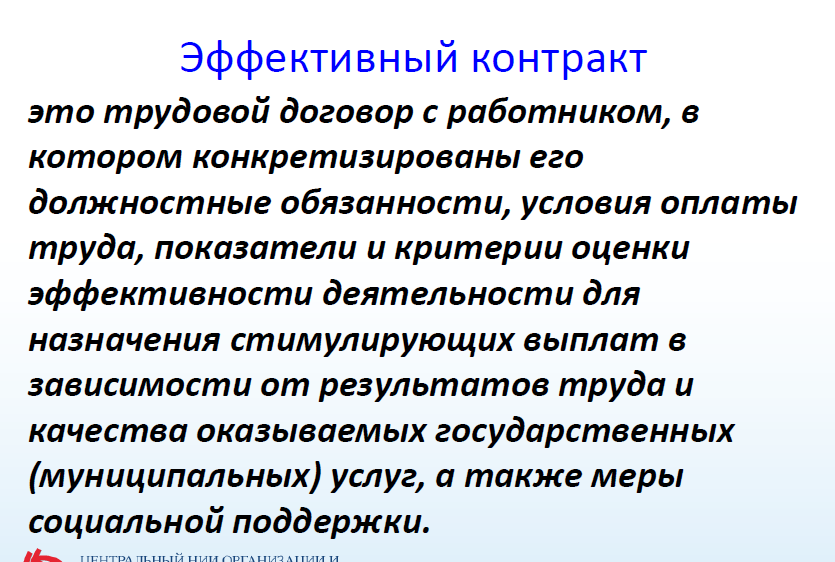 Трудовые договора заключаются в форме «эффективного контракта» по Программе поэтапного совершенствования системы оплаты труда в государственных учреждениях на 2012-2018 годы.
Меры социальной поддержки при трудоустройстве молодого специалиста
Первоочередное предоставление мест в дошкольных образовательных учреждениях для врачебного состава
Получение смежной специальности за счет работодателя
Бесплатное прохождение усовершенствования (повышение квалификации)
 Заключение договоров о целевом обучении со студентами Читинской Государственной Медицинской Академии.
Для врачебного персонала  предоставляется частично благоустроенное общежитие на 4 комнаты, есть возможность предоставления съёмного жилья
Меры социальной поддержки при трудоустройстве молодого специалиста
Возможность участия в программе «Земский доктор»
Материальная поддержка молодым специалистам (ежемесячная надбавка) 20% от базового оклада
Доплата в размере 25% от базового оклада за работу в сельской местности.
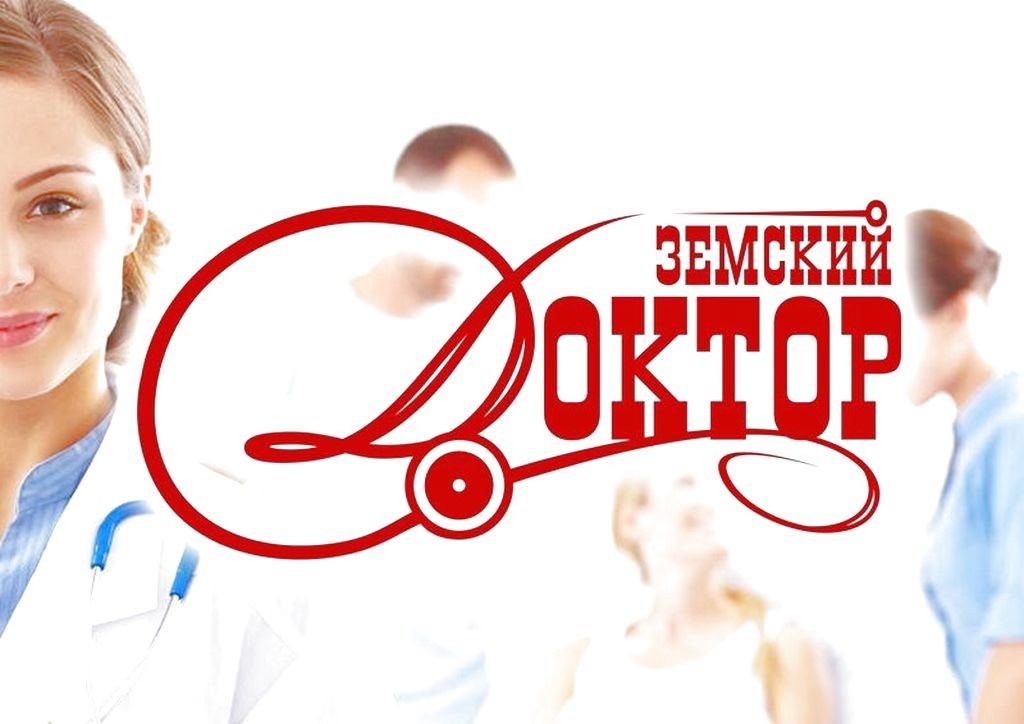 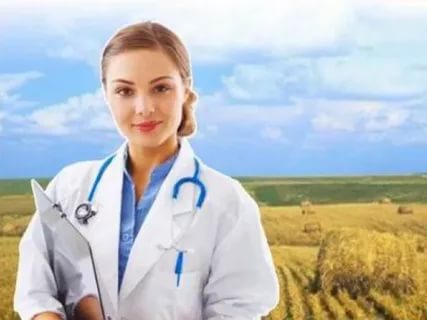 Александрово – Заводский район богат дарами природы
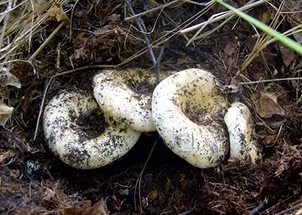 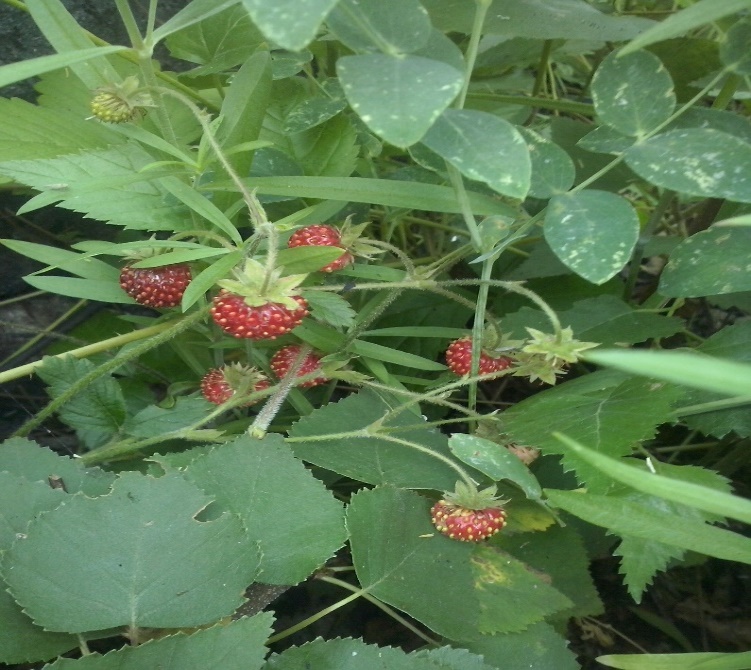 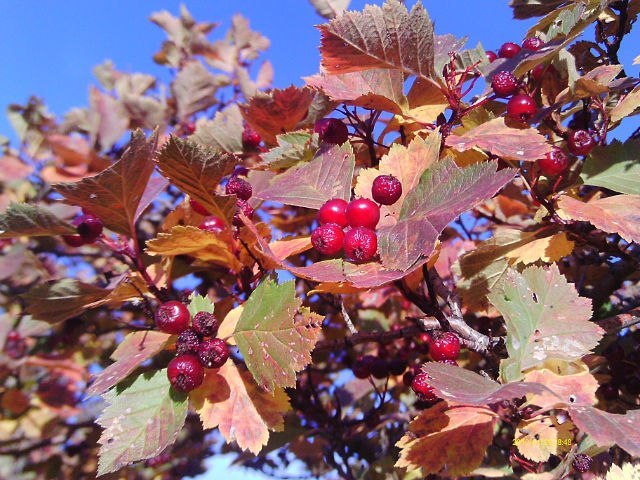 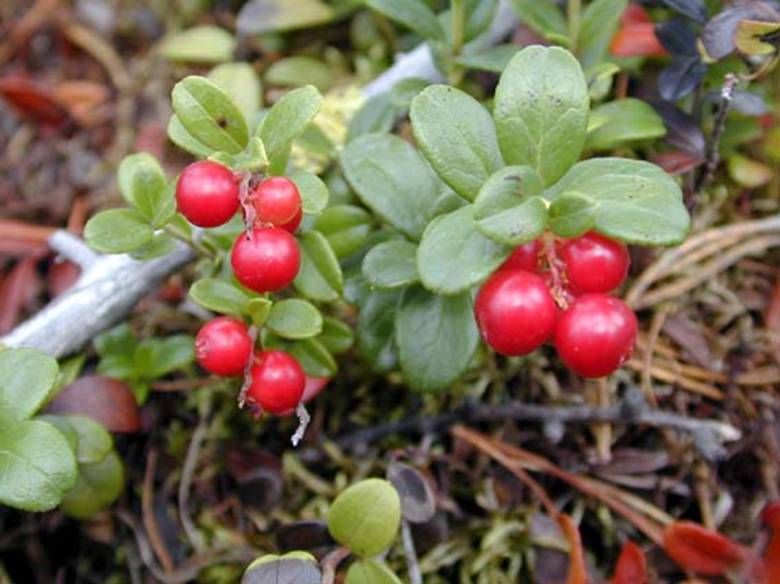 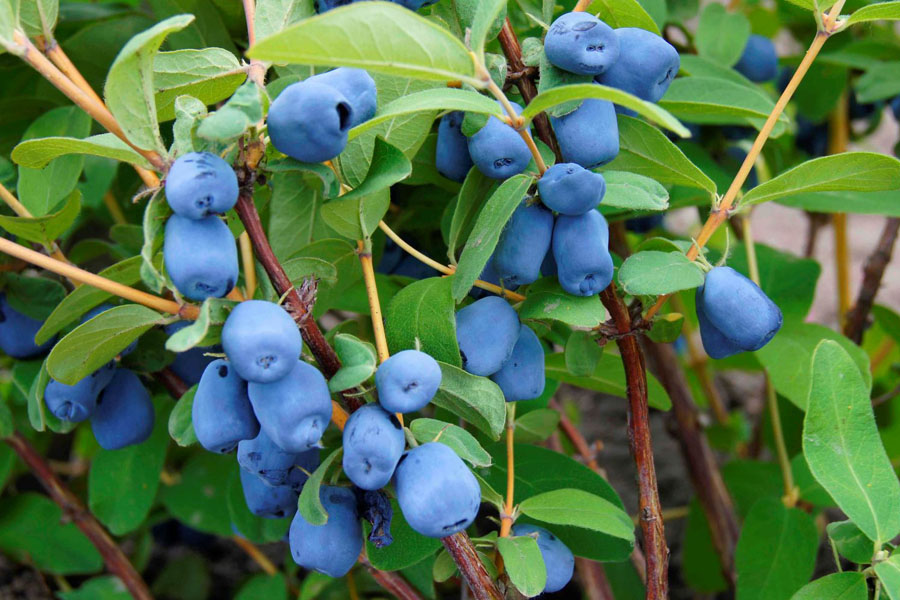 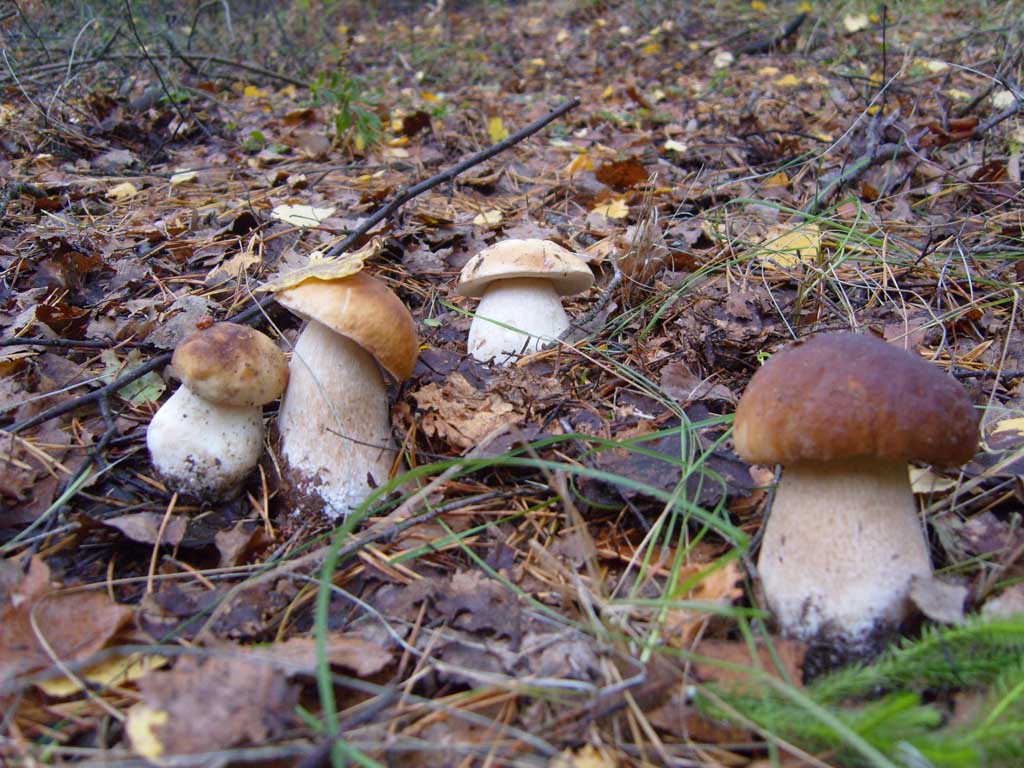 На территории с. Александровский  – Завод находятся :3 детских садикадом культуры ( где проводятся торжественные  мероприятия, праздники)ДЮСШ ( возможность заниматься тяжелой атлетикой, легкой атлетикой, баскетбол, волейбол, футбол)
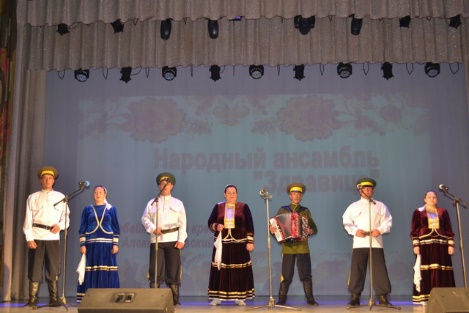 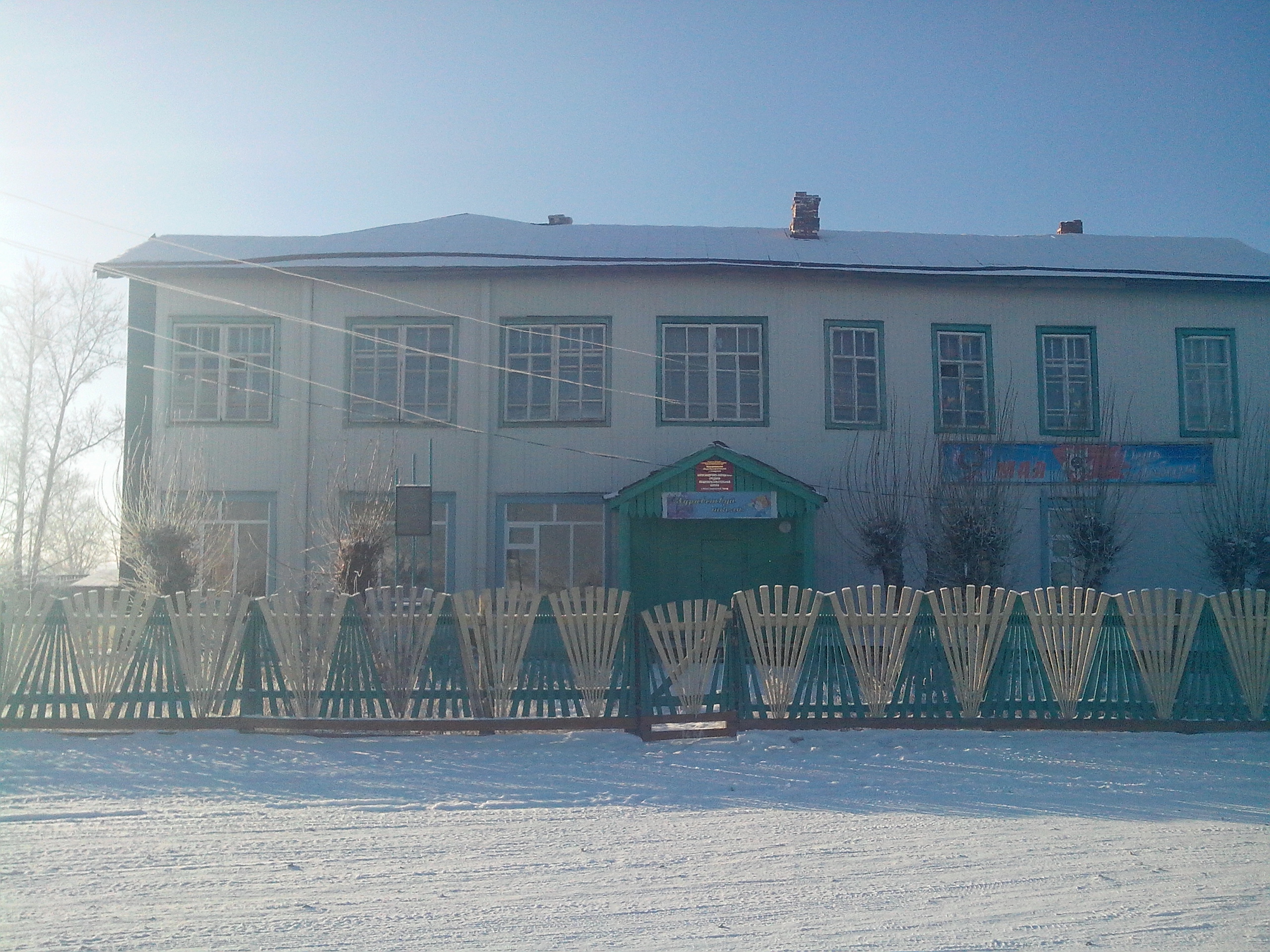 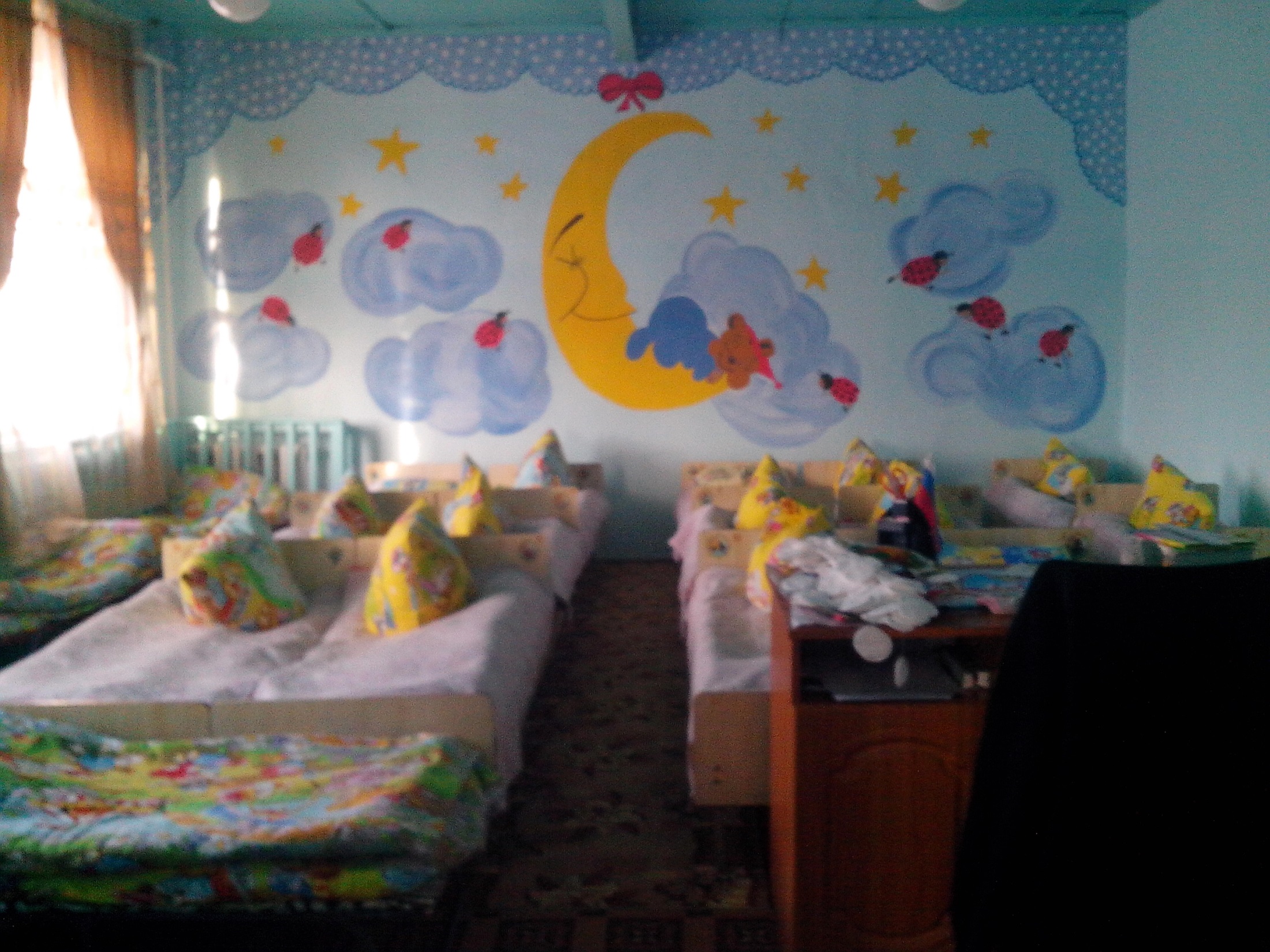 ГУЗ «Александрово – Заводская ЦРБ»будет рада вас видеть!